UBC Department of Computer ScienceUndergraduate Events More details @ https://my.cs.ubc.ca/students/development/events
Visier Info Session

Tues., Nov 3
12 – 1:30 pm
Kaiser 2020/2030

E-Portfolio Competition Info &
Training Session

Wed., Nov 4
5:45 – 7:15 pm
DMP 310

Rakuten Info Session

Thurs., Nov 5
5:30 – 6:30 pm
DMP 110
Tri-mentoring/Townhall Event

Tues., Nov 10
5:45 – 7:30 pm
X860, ICICS/CS

Tableau Open House

Thurs., Nov 12
5 – 7 pm
http://waterviewvancouver.com
Intelligent Systems (AI-2)

Computer Science cpsc422, Lecture 22

Nov,  2,  2015
Slide credit: some from Prof. Carla P. Gomes  (Cornell)
some slides adapted from Stuart Russell (Berkeley), some from Prof. Jim Martin (Univ. of Colorado)
CPSC 422, Lecture 22
Slide 2
[Speaker Notes: Lecture 22]
Lecture Overview
Finish SAT :  example
First Order Logics
Language and Semantics
Inference
CPSC 422, Lecture 22
3
Satisfiability problems (SAT)
Consider a CNF sentence, e.g.,
	(D  B  C)  (B  A  C)  (C   B  E)  (E  D  B)  (B  E  C)

Is there an interpretation in which this sentence is true (i.e., that is a model of this sentence )?
Many combinatorial problems can be reduced to checking the satisfiability of propositional sentences ……and returning a model
CPSC 422, Lecture 21
Slide 4
[Speaker Notes: Any improvement in Sat algorithms has huge impact on our ability to solve these complex problems]
Encoding the Latin Square Problem in Propositional Logic
In combinatorics and in experimental design, a Latin square is an n × n array filled with n different symbols, each occurring exactly once in each row and exactly once in each column. Here is an example:
Here is another one:
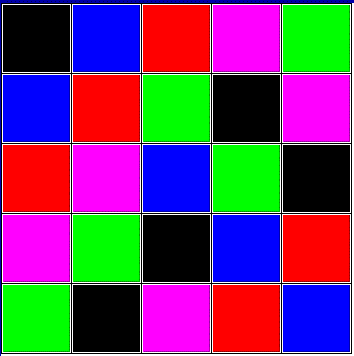 Encoding Latin Square in Propositional Logic
Variables must be binary! (They must be propositions) 
Each variables represents a color assigned to a cell.
Assume colors are encoded as integers
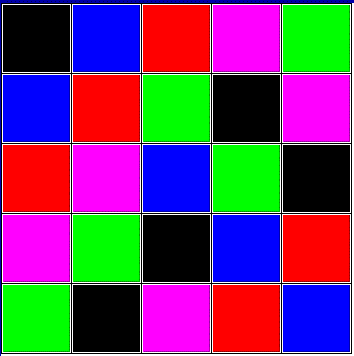 Assuming colors are encoded as follows
(black, 1) (red, 2) (blue, 3) (green, 4) (purple, 5)
True or false, ie. 0 or 1 with respect to the interpretation represented by the picture?
How many vars/propositions overall?
Encoding Latin Square in Propositional Logic: Clauses
Some color must be assigned to each  cell (clause of length n);


No color is repeated in the same row (sets of negative binary clauses);
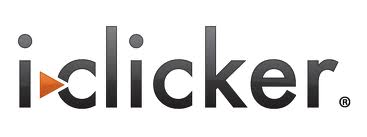 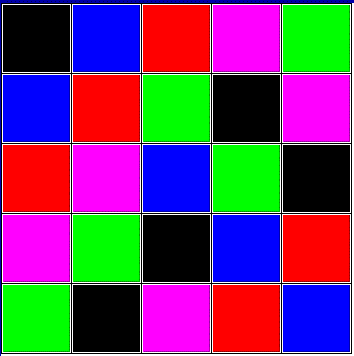 How many clauses?
Encoding Latin Square in Propositional Logic: Clauses
Some color must be assigned to each  cell (clause of length n);


No color is repeated in the same row (sets of negative binary clauses);
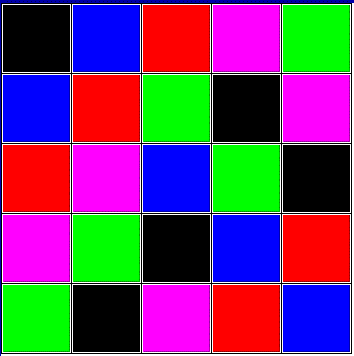 How many clauses?
Encoding Latin Square Problems in Propositional Logic: FULL MODEL
Variables:
	Each variables represents a color assigned to a cell.
Clauses:
Some color must be assigned to each  cell (clause of length n);

No color is repeated in the same row (sets of negative binary clauses);


No color is repeated in the same column (sets of negative binary clauses);
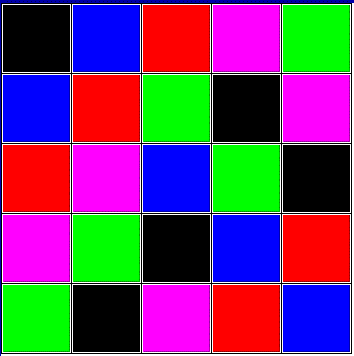 Logics in AI: Similar slide to the one for planning
Propositional Definite Clause  Logics
Semantics and Proof Theory
Satisfiability Testing (SAT)
Propositional Logics
First-Order Logics
Description  Logics
Hardware Verification
Production Systems
Product Configuration
Ontologies
Cognitive Architectures
Semantic Web
Video Games
Summarization
Tutoring Systems
Information Extraction
CPSC 422, Lecture 21
Slide 10
Relationships between different Logics (better with colors)
CPSC 422, Lecture 21
Slide 11
Lecture Overview
Finish SAT (example)
First Order Logics
Language and Semantics
Inference
CPSC 422, Lecture 22
12
Representation and Reasoning in Complex domains (from 322)
It is often natural to consider individuals and their properties
In complex domains expressing knowledge with propositions can be quite limiting
up_s2  
up_s3
ok_cb1
ok_cb2
live_w1
connected_w1_w2
up( s2 )  
up( s3 ) 
ok( cb1 ) 
ok( cb2 ) 
live( w1)
connected( w1 , w2 )
There is no notion that
up_s2  
up_s3
live_w1
connected_w1_w2
CPSC 322, Lecture 23
Slide 13
[Speaker Notes: the propositions up s2, up s3,
ok s2 have no internal structure. There is no notion that the proposition
up s2 and up s3 are about the same relation, but with different individuals,
or that up s2 and ok s2 are about the same switch. There is no notion
of individuals and relations.
An alternative is to explicitly represent the individual switches s1,
s2, s3, and the properties or relations, up and ok. Using this representation,
“switch s2 is up” is represented as up(s2). A binary relation, like
connected to, can be used to relate two individuals, such as connected to(w1, s1)]
(from 322) What do we gain….
By breaking propositions into relations applied to individuals?
Express knowledge that holds for set of individuals (by introducing                        )
live(W) <- connected_to(W,W1) ∧  live(W1) ∧ 			wire(W) ∧ wire(W1).
We can ask generic queries (i.e., containing 				)
?  connected_to(W, w1)
CPSC 322, Lecture 23
Slide 14
[Speaker Notes: Economy of symbols: 10 individuals and 1 binary relation can express….
connected_to(X,Y) 
1000 wires]
“Full” First Order Logics (FOL)
LIKE DATALOG: Whereas propositional logic assumes the world contains facts, FOL (like natural language) assumes the world contains
Objects: people, houses, numbers, colors, baseball games, wars, …
Relations: red, round, prime, brother of, bigger than, part of, comes between, …
Functions: father of, best friend, one more than, plus, …
FURTHERMORE WE HAVE
More Logical Operators:….
Equality: coreference (two terms refer to the same object)
Quantifiers
Statements about unknown objects
Statements about classes of objects
CPSC 422, Lecture 22
Slide 15
Syntax of FOL
Constants		KingJohn, 2, ,... 
Predicates		Brother, >,...
Functions		Sqrt, LeftLegOf,...
Variables		x, y, a, b,...
Connectives	, , , , 
Equality		= 
Quantifiers  	, 
CPSC 422, Lecture 22
Slide 16
Atomic sentences
Term   is a	function (term1,...,termn) 					or constant   or variable 

Atomic sentence 	 is predicate (term1,...,termn) 					or term1 = term2

E.g., 

Brother(KingJohn, RichardTheLionheart) 

> (Length( LeftLegOf(Richard)),  Length(LeftLegOf(KingJohn)))
CPSC 422, Lecture 22
Slide 17
Complex sentences
Complex sentences are made from atomic sentences using connectives
S,   S1  S2,   S1  S2,   S1  S2,   S1  S2,

E.g. 
Sibling(KingJohn,Richard)  Sibling(Richard,KingJohn)
CPSC 422, Lecture 22
Slide 18
Truth in first-order logic
Like in Prop. Logic a sentences is true with respect to an interpretation
A (B  C),
In FOL interpretations are much more complex but still same idea: 
possible configuration of the world
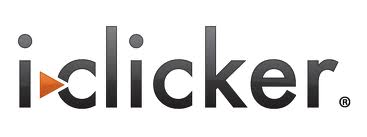 A. yes
B. no
Slide 19
CPSC 422, Lecture 22
[Speaker Notes: Model contains objects (domain elements) and relations among them
Interpretation specifies referents for
constant symbols 	→ 	objects
predicate symbols 	→ 	relations
function symbols 	→	functional relations

An atomic sentence predicate(term1,...,termn) is true
	iff the objects referred to by term1,...,termn
	are in the relation referred to by predicate.]
Truth in first-order logic
Like in Prop. Logic a sentences is true with respect to an interpretation
A B  C,
In FOL interpretations are much more complex but still same idea: 
possible configuration of the world
Slide 20
CPSC 422, Lecture 22
[Speaker Notes: Model contains objects (domain elements) and relations among them
Interpretation specifies referents for
constant symbols 	→ 	objects
predicate symbols 	→ 	relations
function symbols 	→	functional relations

An atomic sentence predicate(term1,...,termn) is true
	iff the objects referred to by term1,...,termn
	are in the relation referred to by predicate.]
Interpretations for FOL: Example
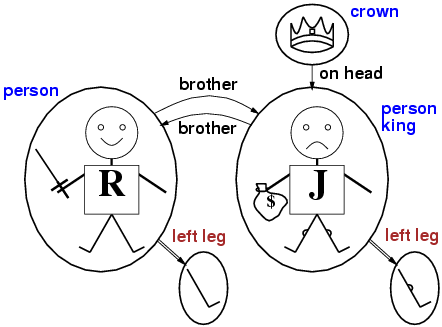 C
JLL
RLL
CPSC 422, Lecture 22
Slide 21
Same interpretation with sets
C
Since we have a one to one mapping between symbols and object we can use symbols to refer to objects
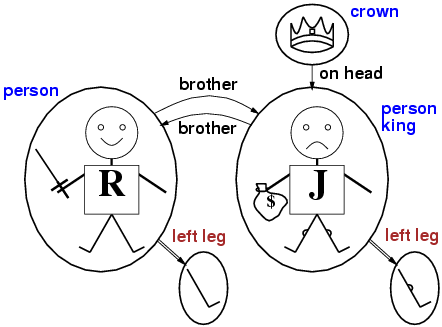 {R, J, RLL, JLL, C}
Property Predicates
Person = {R, J}
Crown = {C}
King = {J}
Relational Predicates
Brother = { <R,J>, <J,R>}
OnHead = {<C,J>}
Functions
LeftLeg = {<R, RLL>, <J, JLL>}
JLL
RLL
CPSC 422, Lecture 22
Slide 22
How many Interpretations with….
5 Objects and 5 symbols
{R, J, RLL, JLL, C}
3 Property Predicates (Unary Relations)
Person 
Crown 
King 
2 Relational Predicates
Brother 
OnHead 
1 Function
LeftLeg
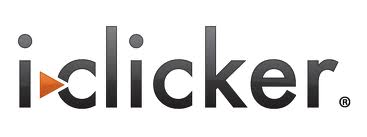 A. 25
C. 252
B. 225
CPSC 422, Lecture 22
Slide 23
To summarize: Truth in first-order logic
C
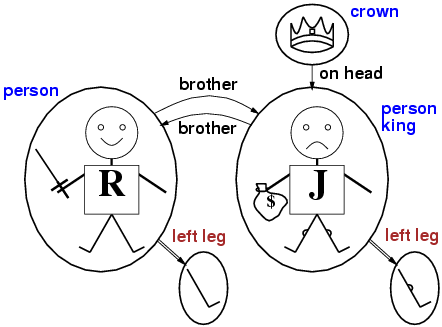 Sentences are true with respect to an interpretation
World contains objects (domain elements)
Interpretation specifies referents for
constant symbols 	→ 	objects
predicate symbols 	→ 	relations
function symbols	 	→	functional relations
An atomic sentence predicate(term1,...,termn) is true
	iff the objects referred to by term1,...,termn
	are in the relation referred to by predicate
JLL
RLL
Quantifiers
Allows us to express 
Properties of collections of objects instead of enumerating objects by name
Properties of an unspecified object

Universal: “for all” 
Existential: “there exists” 
CPSC 422, Lecture 22
Slide 25
Universal quantification
<variables> <sentence>

Everyone at UBC is smart:
		x At(x, UBC)  Smart(x)

x P is true in an interpretation I  iff P is true with x being each possible object in I 

Equivalent to the conjunction of instantiations of P

		At(KingJohn, UBC)  Smart(KingJohn) 
		At(Richard, UBC)   Smart(Richard) 
		At(Ralphie, UBC)  Smart(Ralphie) 
	 ...
CPSC 422, Lecture 22
Slide 26
[Speaker Notes: Roughly speaking….]
Existential quantification
<variables> <sentence>

Someone at UBC is smart:
	x At(x, UBC)  Smart(x)

x P is true in an interpretation I iff P is true with x being some possible object in I

Equivalent to the disjunction of instantiations of P
	At(KingJohn, UBC)  Smart(KingJohn) 
	At(Richard, UBC)  Smart(Richard) 
	At(Ralphie, UBC)  Smart(Ralphie) 
 ...
CPSC 422, Lecture 22
Slide 27
Properties of quantifiers
x y is not the same as y x
x y Loves(x,y)
“There is a person who loves everyone in the world”
y x Loves(x,y)
“Everyone in the world is loved by at least one person”

Quantifier duality: each can be expressed using the other
	x Likes(x,IceCream)	x Likes(x,IceCream)
	x Likes(x,Broccoli) 	x Likes(x,Broccoli)
CPSC 422, Lecture 22
Slide 28
Lecture Overview
Finish SAT (example)
First Order Logics
Language and Semantics
Inference
CPSC 422, Lecture 22
29
FOL: Inference
Resolution Procedure can be generalized to FOL
Every formula can be rewritten in logically equivalent CNF
Additional rewriting rules for quantifiers
Similar Resolution step, but variables need to be unified (like in DATALOG)
CPSC 422, Lecture 22
30
[Speaker Notes: KB entails
Semidecidable: algorithms exists that says yes for every entailed formulas, but  no algorithm exists that also says no for every non-entailed sentence
 alpha  iff KB and (not alpha) is unsatisfiable]
NLP Practical Goal for FOL: the ultimate Web question-answering system?
Map NL queries into FOPC so that answers can be effectively computed
What African countries are not on the Mediterranean Sea?
Was 2007 the first El Nino  year after 2001?
CPSC 422, Lecture 22
31
[Speaker Notes: We didn’t assume much about the meaning of words when we talked about sentence meanings
Verbs provided a template-like predicate argument structure
Nouns were practically meaningless constants
There has be more to it than that
View assuming that words by themselves do not refer to the world, cannot be
Judged to be true or false…]
Learning Goals for today’s class
You can:
Explain differences between Proposition Logic and First Order Logic
Compute number of interpretations for FOL
Explain the meaning of quantifiers
Describe application of FOL to NLP: Web question answering
CPSC 422, Lecture 22
Slide 32
Next class Wed
Ontologies (e.g., Wordnet, Probase), Description Logics…
Assignment-3 out today
CPSC 422, Lecture 22
33
Categories & Events
Categories:
VegetarianRestaurant (Joe’s) - relation vs. object
MostPopular(Joe’s,VegetarianRestaurant)
ISA (Joe’s,VegetarianRestaurant)
AKO (VegetarianRestaurant,Restaurant)
Reification
Events: can be described in NL with different numbers of arguments… 
I ate
I ate a turkey sandwich
I ate a turkey sandwich at my desk
I ate at my desk
I ate lunch
I ate a turkey sandwich for lunch
I ate a turkey sandwich for lunch at my desk
CPSC 422, Lecture 22
34
[Speaker Notes: Relation vs. object (in FOPC predicate vs. constant)
Represent all concept we want to make statements about as full-fledged objects
In this way categories are objects instead of relations 

Chp 19 discusses the practical use of such relations in databases of lexical
relations, in the representation of selectional restrictions, and in word sense disambiguation.]
Reification Again
“I ate a turkey sandwich for lunch”
$ w: Isa(w,Eating) Ù Eater(w,Speaker) Ù Eaten(w,TurkeySandwich) Ù MealEaten(w,Lunch)
Reification Advantage:
No need to specify fixed number of arguments to represent a given sentence in NL
CPSC 422, Lecture 22
35
[Speaker Notes: logical connections among closely related examples are specified
OLD
No need for meaning postulates to specify logical connections among closely related examples]
MUC-4 Example
On October 30, 1989, one civilian was killed in a reported FMLN attack in El Salvador.
INCIDENT: DATE			30 OCT 89 INCIDENT: LOCATION		EL SALVADOR INCIDENT: TYPE			ATTACK INCIDENT: STAGE OF EXECUTION	ACCOMPLISHED INCIDENT: INSTRUMENT ID INCIDENT: INSTRUMENT TYPEPERP: INCIDENT CATEGORY		TERRORIST ACT PERP: INDIVIDUAL ID			"TERRORIST" PERP: ORGANIZATION ID 		"THE FMLN" PERP: ORG. CONFIDENCE		REPORTED: "THE FMLN" PHYS TGT: ID PHYS TGT: TYPEPHYS TGT: NUMBERPHYS TGT: FOREIGN NATIONPHYS TGT: EFFECT OF INCIDENTPHYS TGT: TOTAL NUMBERHUM TGT: NAMEHUM TGT: DESCRIPTION		"1 CIVILIAN"HUM TGT: TYPE			 CIVILIAN: "1 CIVILIAN"HUM TGT: NUMBER			1: "1 CIVILIAN"HUM TGT: FOREIGN NATIONHUM TGT: EFFECT OF INCIDENT	DEATH: 	 "1 CIVILIAN"HUM TGT: TOTAL NUMBER
CPSC 422, Lecture 22
36
[Speaker Notes: Message Understanding Conference]
Representing Time
Events are associated with points or intervals in time.
We can impose an ordering on distinct events using the notion of precedes.
Temporal logic notation: ($w,x,t) Arrive(w,x,t)
Constraints on variable tI arrived in New York($ t) Arrive(I,NewYork,t) Ù precedes(t,Now)
CPSC 422, Lecture 22
37
[Speaker Notes: Temporal Logics

Without reification]
Interval Events
Need tstart and tend

“She was driving to New York until now”
$ tstart,tend ,e, i 
	ISA(e,Drive)   Driver(e, She) 
   Dest(e, NewYork) Ù IntervalOf(e,i)
	Endpoint(i, tend)   Startpoint(i, tstart)
   Precedes(tstart,Now) Ù 
   Equals(tend,Now)
CPSC 422, Lecture 22
38
Review --- Syntactic Ambiguity
FOPC provides many ways to represent the same thing.
E.g., “Ball-5 is red.”
HasColor(Ball-5, Red)
Ball-5 and Red are objects related by HasColor.
Red(Ball-5)
Red is a unary predicate applied to the Ball-5 object.
HasProperty(Ball-5, Color, Red)
Ball-5, Color, and Red are objects related by HasProperty.
ColorOf(Ball-5) = Red
Ball-5 and Red are objects, and ColorOf() is a function.
HasColor(Ball-5(), Red())
Ball-5() and Red() are functions of zero arguments that both return an object, which objects are related by HasColor.
…

This can GREATLY confuse a pattern-matching reasoner.
Especially if multiple people collaborate to build the KB, and they all have different representational conventions.
Review --- Syntactic Ambiguity --- Partial Solution
FOL can be TOO expressive, can offer TOO MANY choices

Likely confusion, especially for teams of Knowledge Engineers

Different team members can make different representation choices
E.g., represent “Ball43 is Red.” as:
 a predicate (= verb)?  E.g., “Red(Ball43)” ?
 an object (= noun)?  E.g., “Red = Color(Ball43))” ?
a property (= adjective)?  E.g., “HasProperty(Ball43, Red)” ?

PARTIAL SOLUTION:
An upon-agreed ontology that settles these questions
Ontology = what exists in the world & how it is represented
The Knowledge Engineering teams agrees upon an ontology BEFORE they begin encoding knowledge
Relation Between Tenses and Time
Relation between simple verb tenses and points in time is not straightforward
Present tense used like future:
We fly from Baltimore to Boston at 10
Complex tenses:
Flight 1902 arrived late
Flight 1902 had arrived late
Representing them in the same way seems wrong….
CPSC 422, Lecture 22
41
[Speaker Notes: Both refer to events in the past, but representing them in the same way seems wrong
The second example seems to have another unnamed event lurking in the
background (e.g., Flight 1902 had already arrived late when something else happened).]
Reference Point
Reichenbach (1947) introduced notion of Reference point (R), separated out from Utterance time (U) and Event time (E)
Example:
When Mary's flight departed, I ate lunch
When Mary's flight departed, I had eaten lunch
Departure event specifies reference point.
CPSC 422, Lecture 22
42
[Speaker Notes: I had eaten
_____________
|       |          |
E      R          U

I ate
_____________
|                |
E ,R            U]
Today Feb 7
Semantics / Meaning /Meaning Representations
Linguistically relevant Concepts in FOPC / FOL
Semantic Analysis
CPSC 422, Lecture 22
43
Limited expressiveness of propositional logic
KB contains "physics" sentences for every single square

For every time t and every location [x,y],
    Lx,y  FacingRightt  Forwardt  Lx+1,y 



Rapid proliferation of clauses. 
    
    First order logic is designed to deal with this through the
    introduction of variables.
CPSC 422, Lecture 22
Slide 44
Summary
Logical agents apply inference to a knowledge base to derive new information and make decisions

Basic concepts of logic:
syntax: formal structure of sentences
semantics: truth of sentences wrt models
entailment: necessary truth of one sentence given another
inference: deriving sentences from other sentences
soundness: derivations produce only entailed sentences
completeness: derivations can produce all entailed sentences

Resolution is complete for propositional logic
Forward, backward chaining are linear-time, complete for Horn clauses

Propositional logic lacks expressive power
CPSC 422, Lecture 22
Slide 45
Resolution Algorithm
The resolution algorithm tries to prove:
                    is converted in CNF
Resolution is applied to each pair of clauses with complementary literals
Resulting clauses are added to the set (if not already there)

Process continues until one of two things can happen:

Two clauses resolve in the empty clause. i.e. query is entailed

No new clauses can be added: We find no contradiction, there is a model that satisfies the sentence and hence we cannot entail the query.
CPSC 422, Lecture 22
46
[Speaker Notes: We find no contradiction: there is a model that satisfies the sentence
                        (non-trivial) and hence we cannot entail the query.]
Resolution example
KB = (A  (B C))  A 
α = B
True!
False in
all worlds
CPSC 422, Lecture 22
Slide 47
[Speaker Notes: Any clause in which two complementary literals appear can be discarded]
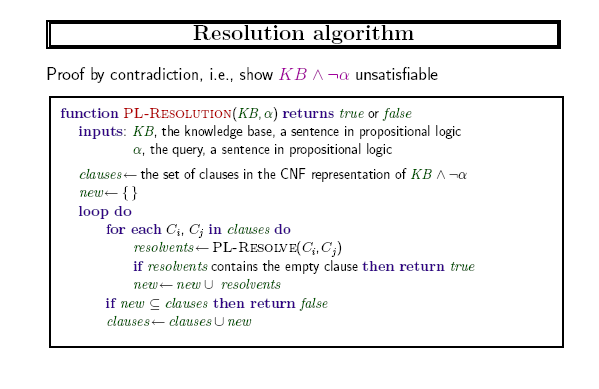 CPSC 422, Lecture 22
Slide 48
Requirements for Meaning Representations
CPSC 422, Lecture 22
49
[Speaker Notes: KB represent world knowledge in a formal / non-linguistic way
Verifiability : yes/no questions
Pharaphrases should be mapped in the same representation
Inference]
Common Meaning Representations
I have a car
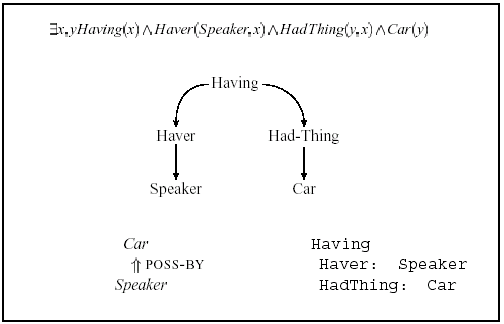 FOPC
Semantic Nets
Frames
Common foundation: structures composed of symbols that correspond to objects and relationships
CPSC 422, Lecture 22
50
[Speaker Notes: They all share a common foundation: Meaning Representation consists of structures composed of sets of symbols
Symbol structures are objects and relations among objects
We’re going to take the same basic approach to meaning that we took to syntax and morphology
We’re going to create representations of linguistic inputs that capture the meanings of those inputs.
But unlike parse trees and the like these representations aren’t primarily descriptions of the structure of the inputs…]
Today Feb 7
Semantics / Meaning /Meaning Representations
Linguistically relevant Concepts in FOPC/FOL
Semantic Analysis
CPSC 422, Lecture 22
51
Linguistically Relevant Concepts in FOPC
Categories & Events (Reification)
Representing Time
Beliefs (optional, read if relevant to your project)
Aspects (optional, read if relevant to your project)
Description Logics  (optional, read if relevant to your project)
CPSC 422, Lecture 22
52
[Speaker Notes: Description logics – ontologies – semantic Web]
Variables
A big part of using FOL involves keeping track of all the variables while reasoning.
Substitution lists are the means used to track the value, or binding, of variables as processing proceeds.
CPSC 422, Lecture 22
53
Examples
CPSC 422, Lecture 22
Slide 54
Examples
CPSC 422, Lecture 22
Slide 55
Semantics: Worlds
The world consists of objects that have properties.
There are relations and functions between these objects
Objects  in the world, individuals: people, houses, numbers, colors, baseball games, wars, centuries
Clock A, John, 7, the-house in the corner, Tel-Aviv, Ball43
Functions on individuals:
father-of, best friend, third inning of, one more than
Relations:
brother-of, bigger than, inside, part-of, has color, occurred after
Properties (a relation of arity 1):
red, round, bogus, prime, multistoried, beautiful
Semantics: Interpretation
An interpretation of a sentence (wff) is an assignment that maps 
Object constant symbols to objects in the world, 
n-ary function symbols to n-ary functions in the world,
n-ary relation symbols to n-ary relations in the world

Given an interpretation, an atomic sentence has the value “true” if it denotes a relation that holds for those individuals denoted in the terms. Otherwise it has the value “false.”
Example: Kinship world:
Symbols = Ann, Bill, Sue, Married, Parent, Child, Sibling, …
World consists of individuals in relations:
Married(Ann,Bill) is false, Parent(Bill,Sue) is true, …
Semantics: Models
An interpretation satisfies a wff (sentence) if the wff has the value “true” under the interpretation.
Model: A domain and an interpretation that satisfies a wff is a model of that wff
Validity: Any wff that has the value “true” under all interpretations is valid
Any wff that does not have a model is inconsistent or unsatisfiable
If a wff w has a value true under all the models of a set of sentences KB then KB logically entails w
Interpretations for FOL: Example
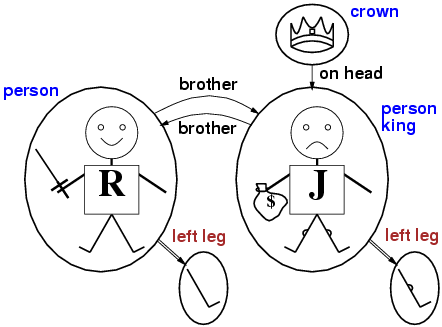 Pros and cons of propositional logic
 Propositional logic is declarative
 Propositional logic allows partial/disjunctive/negated information
(unlike most data structures and databases)
Propositional logic is compositional:
meaning of B1,1  P1,2 is derived from meaning of B1,1 and of P1,2

 Meaning in propositional logic is context-independent
(unlike natural language, where meaning depends on context)

 Propositional logic has very limited expressive power
(unlike natural language)
E.g., cannot say "pits cause breezes in adjacent squares“
except by writing one sentence for each square
CPSC 422, Lecture 22
Slide 60